Учебное занятие по алгебре 







11 класс
Ставрополь
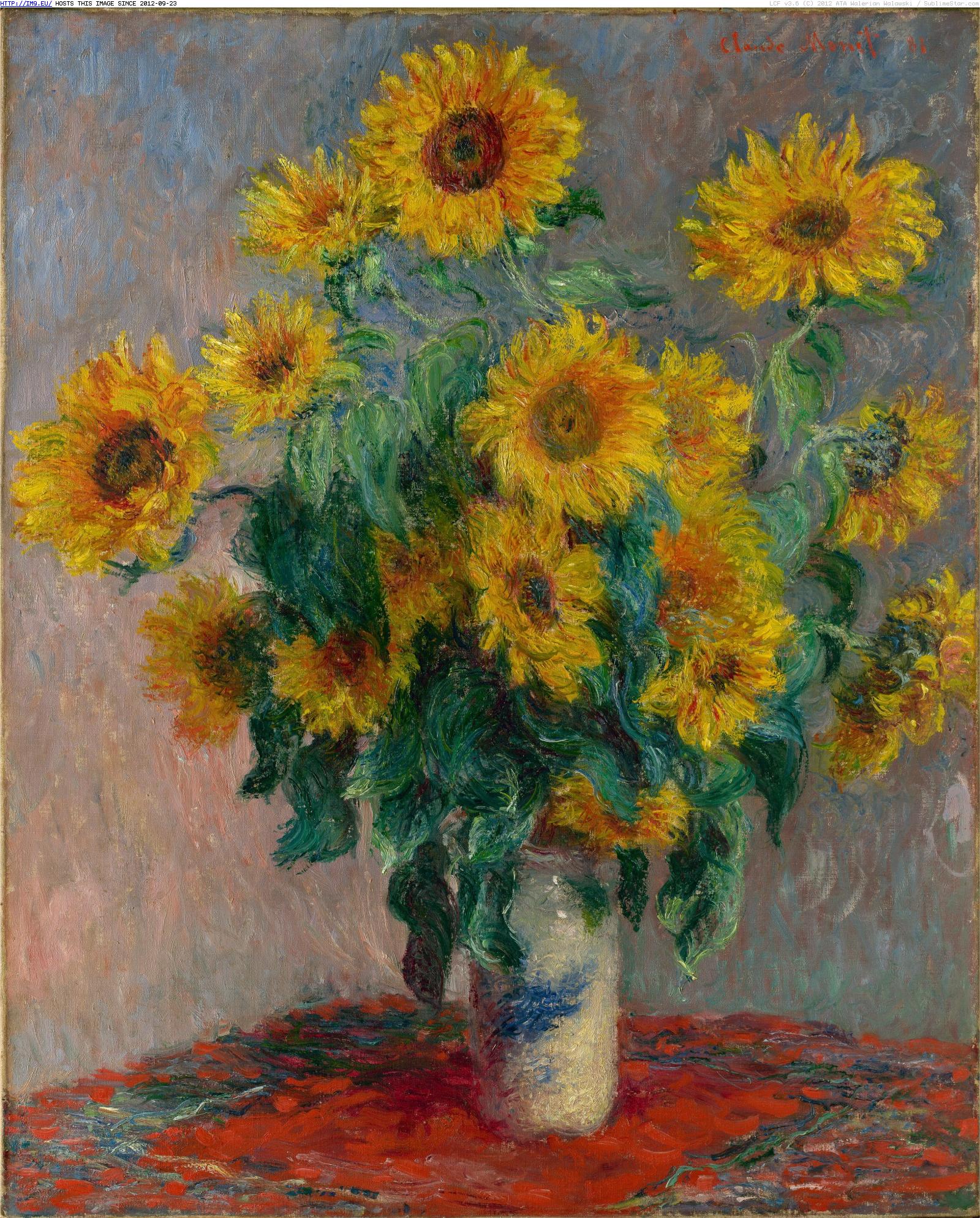 Оска́р Кло́д Моне́ (1840 – 1926) – 
французский живописец, 
один из основателей импрессионизма
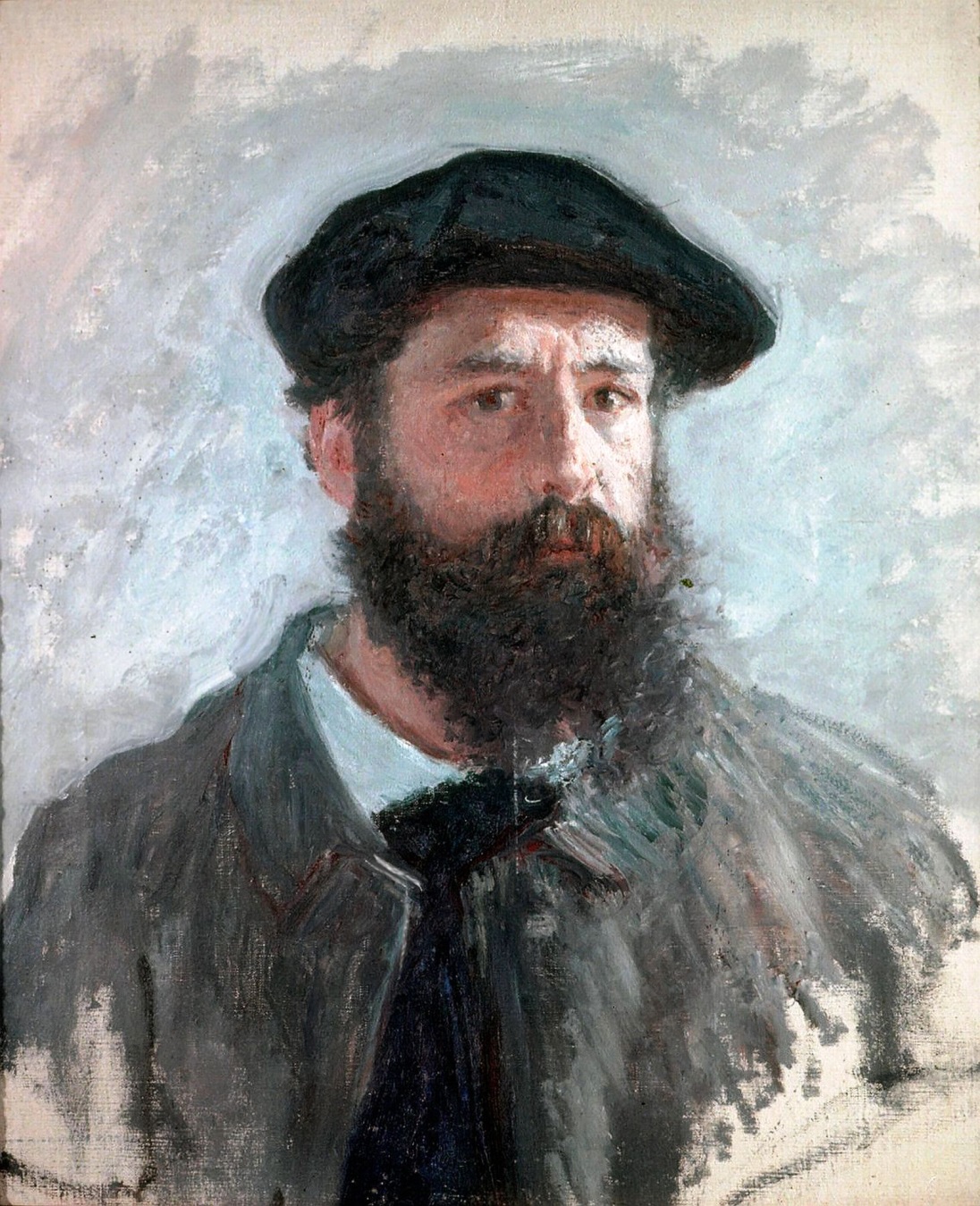 Клод Моне
Впечатление. Восходящее солнце
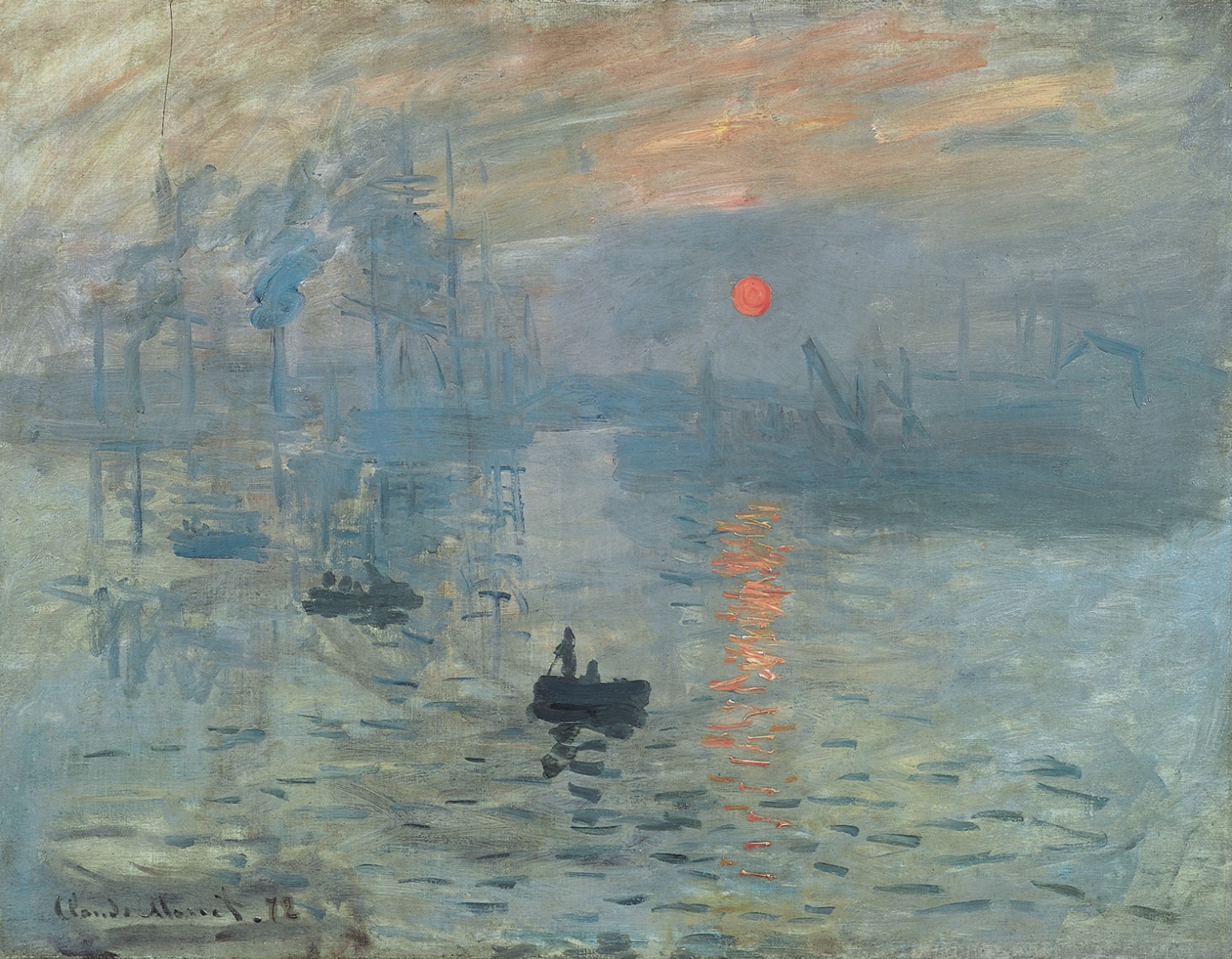 лес Фонтенбло
Париж
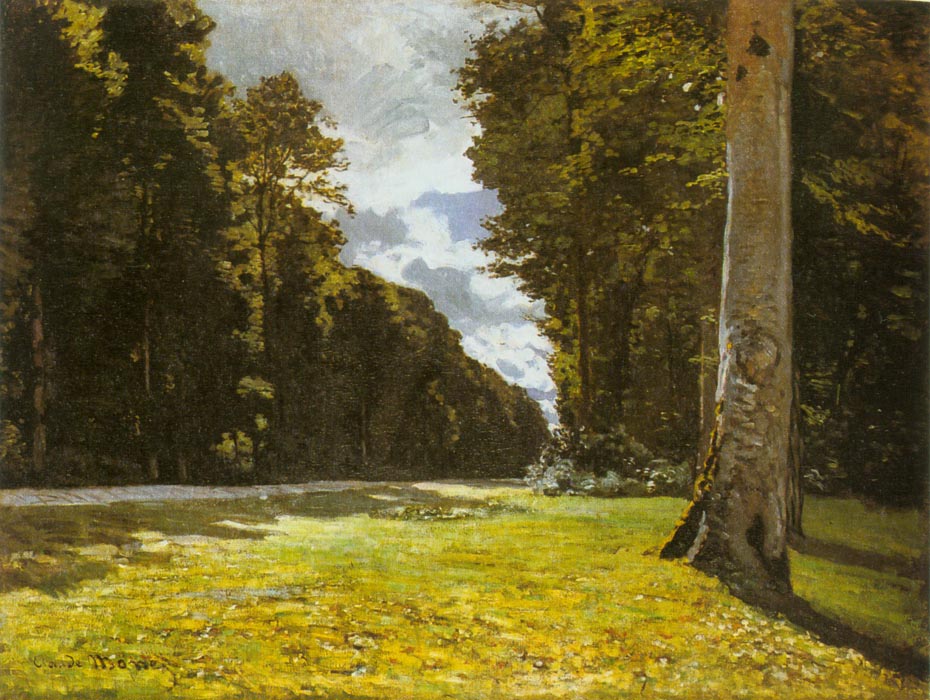 Пьер Огюст Ренуар
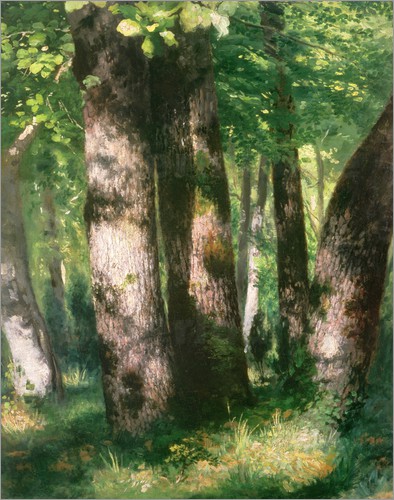 Клод Моне
Фредерик Базиль
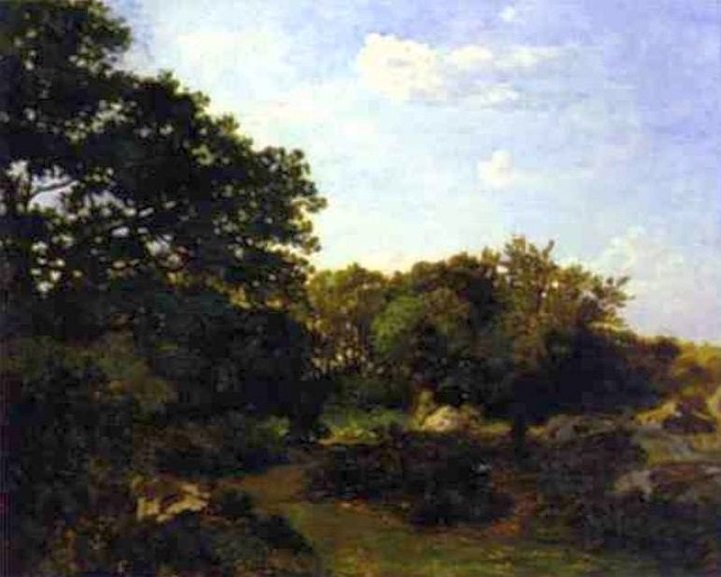 Найдите отличие…
Най­ди­те зна­че­ние вы­ра­же­ния   
              
                                             при                .
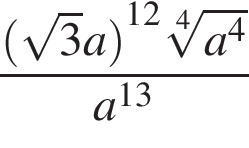 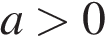 Най­ди­те зна­че­ние вы­ра­же­ния   
              
                             при                    .
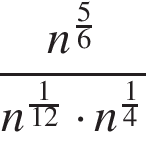 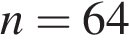 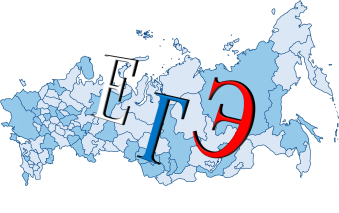 Техника решения
показательных уравнений
http://reshuege.ru/test?theme=11
Систематизировать уравнения
по способу их решения
Техника решения
показательных уравнений
Клод Моне 
Водяные лилии
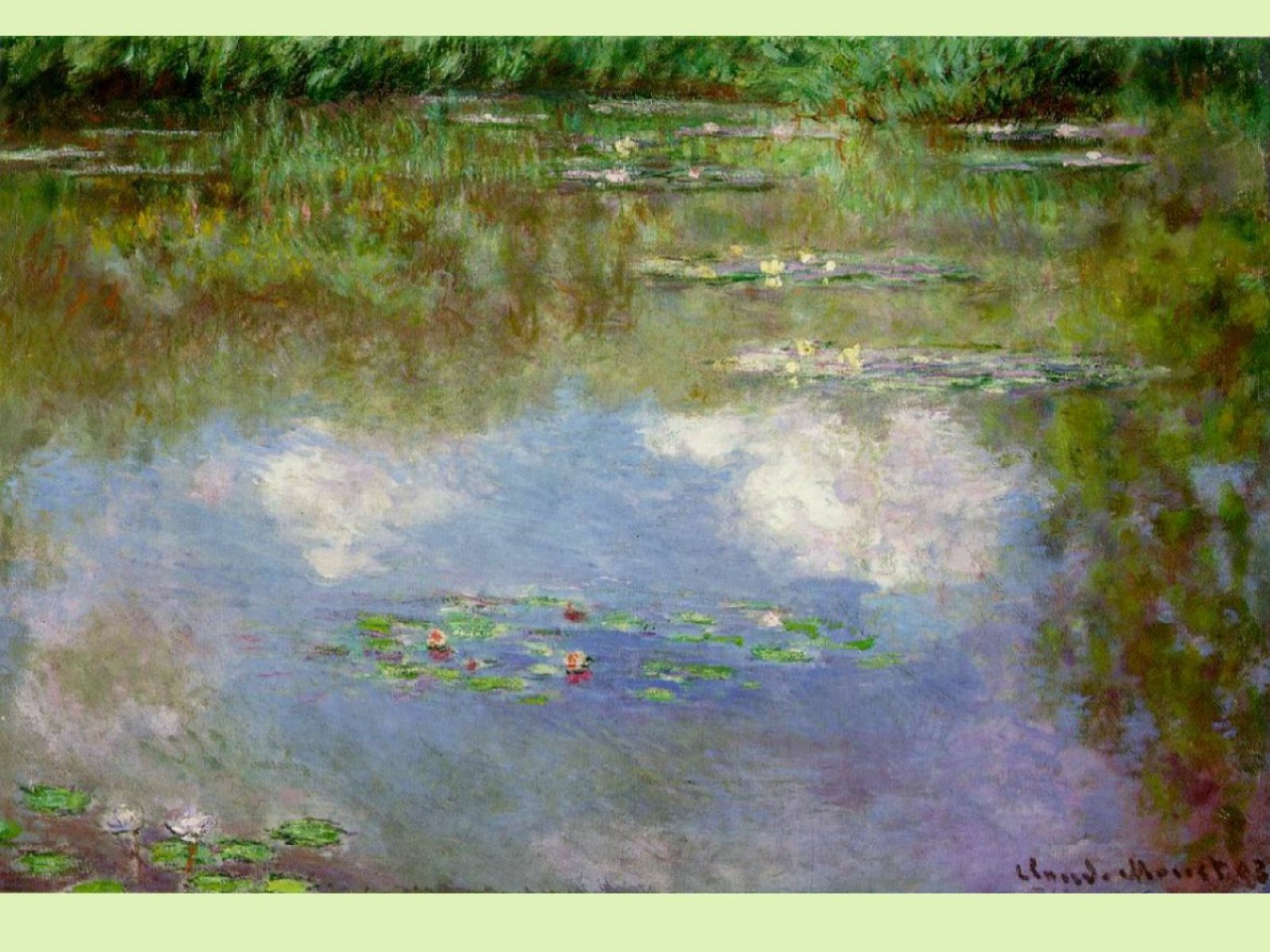 Домашнее задание
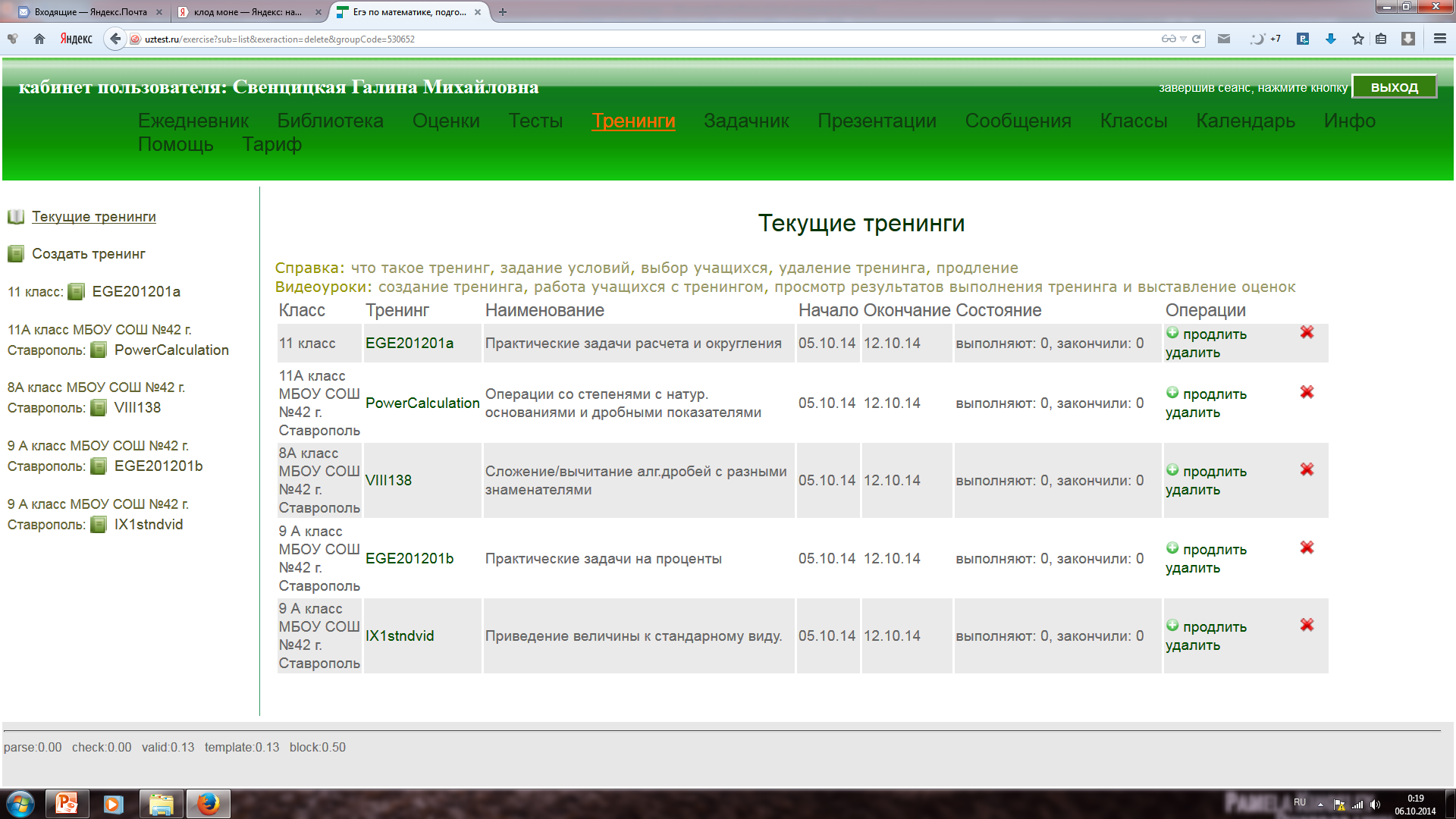